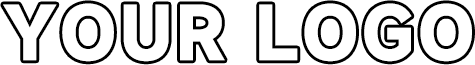 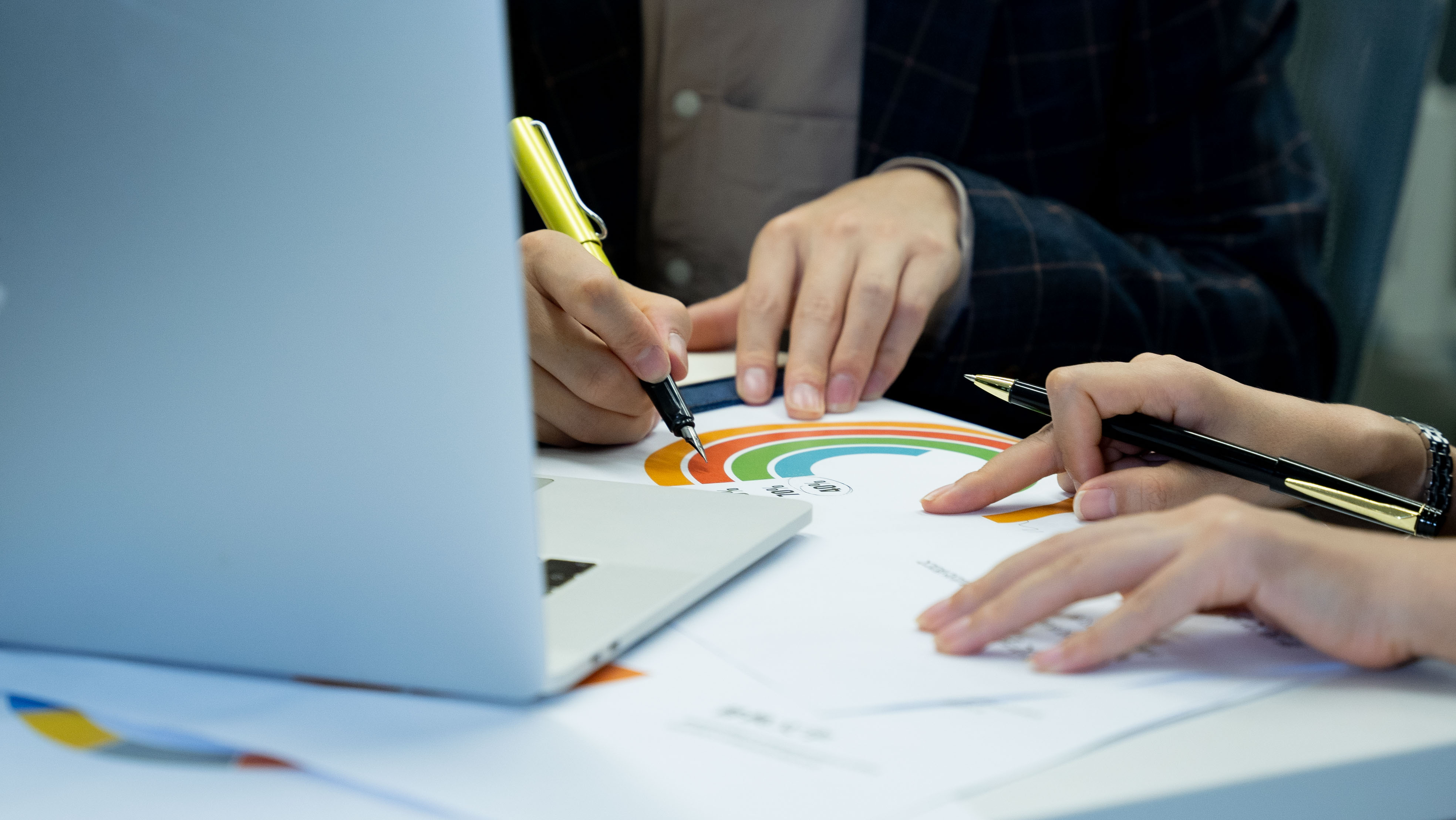 浅棕色简约
年终总结PPT模板
BUSINESS STYLE YEAR-END REVIEW
汇报人：XXX
汇报时间：XX年XX月
Lorem ipsum dolor sit amet, consectetuer adipiscing elit. Maecenas porttitor congue massa. Fusce posuere, magna sed pulvinar ultricies, purus lectus malesuada libero, sit amet commodo magna eros quis urna.
- DESIGN -
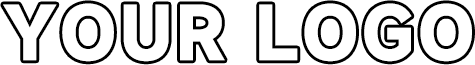 目录
CONTENTS
工作不足之处
工作完成情况
01
03
Completion of work
Deficiencies in the work
明年工作计划
业绩成果展示
02
04
Work results show
Work Plan for next year
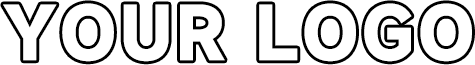 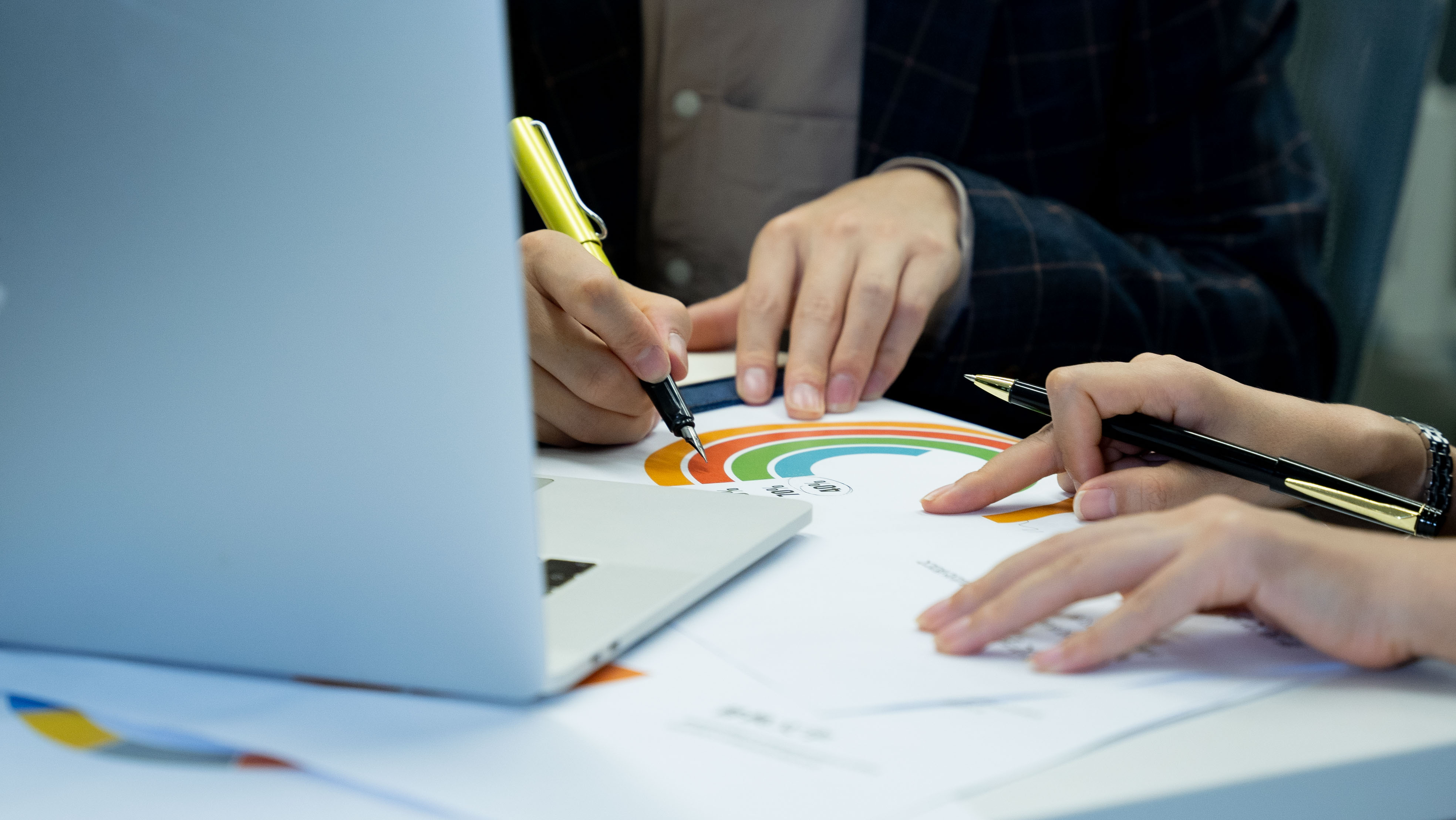 01
工作完成情况
Completion of work
Lorem ipsum dolor sit amet, consectetuer adipiscing elit. Maecenas porttitor congue massa. Fusce posuere, magna sed pulvinar ultricies, purus lectus malesuada libero, sit amet commodo magna eros quis urna.
- DESIGN -
工作完成情况
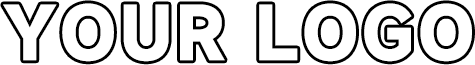 /Completion of work
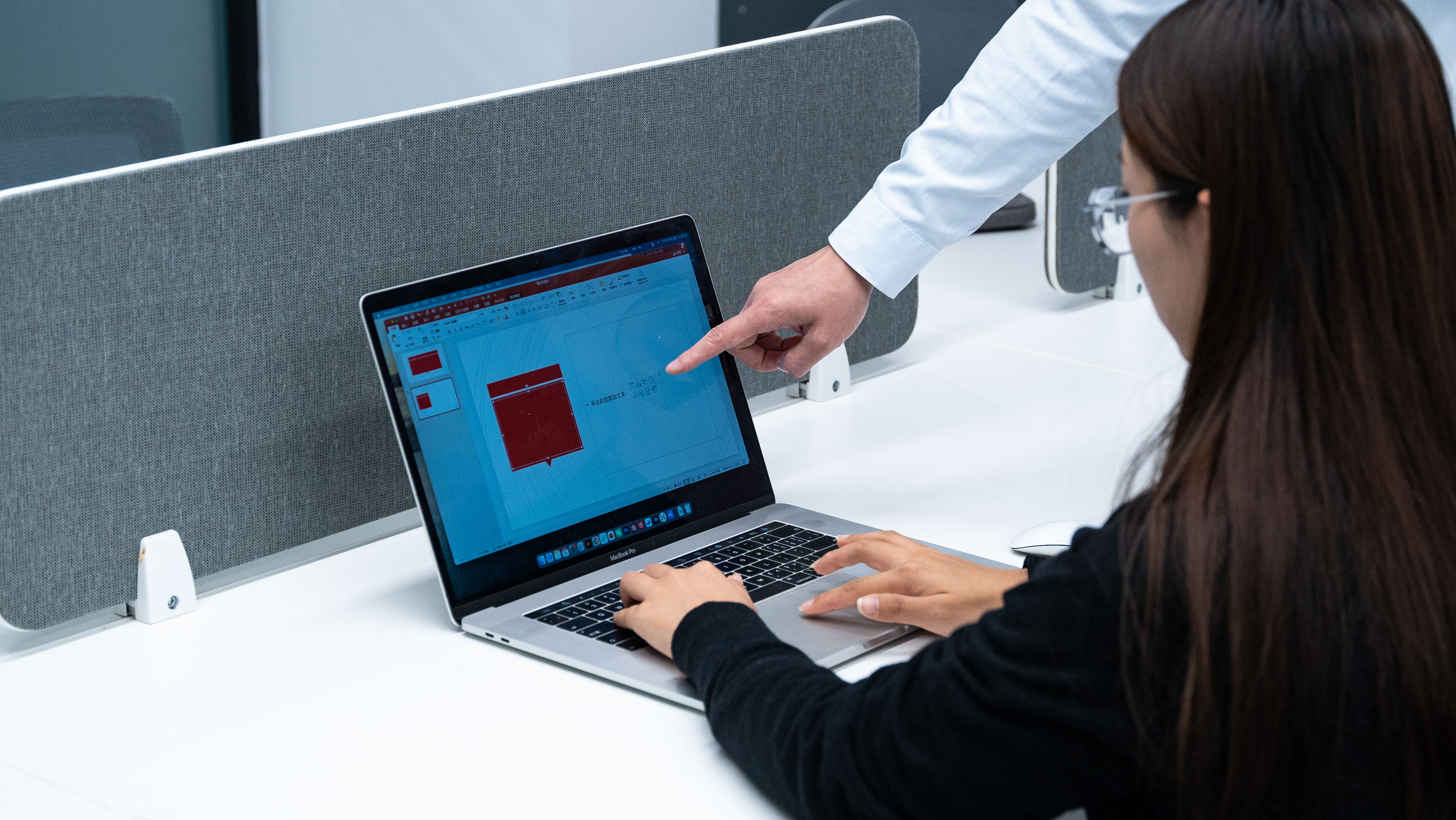 请添加小标题
单击此处输入你的正文，文字是您思想的提炼，为了最终演示发布的良好效果，请尽量言简意赅的阐述观点
请添加小标题
单击此处输入你的正文，文字是您思想的提炼，为了最终演示发布的良好效果，请尽量言简意赅的阐述观点
450M
1080
10W
工作完成情况
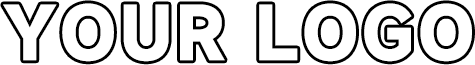 /Completion of work
请添加小标题
请添加小标题
请添加小标题
单击此处输入你的正文，文字是您思想的提炼，请尽量言简意赅的阐述观点
单击此处输入你的正文，文字是您思想的提炼，请尽量言简意赅的阐述观点
单击此处输入你的正文，文字是您思想的提炼，请尽量言简意赅的阐述观点
小标题
小标题
小标题
工作完成情况
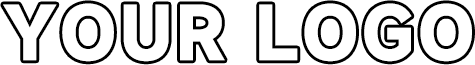 /Completion of work
请添加小标题
请添加小标题
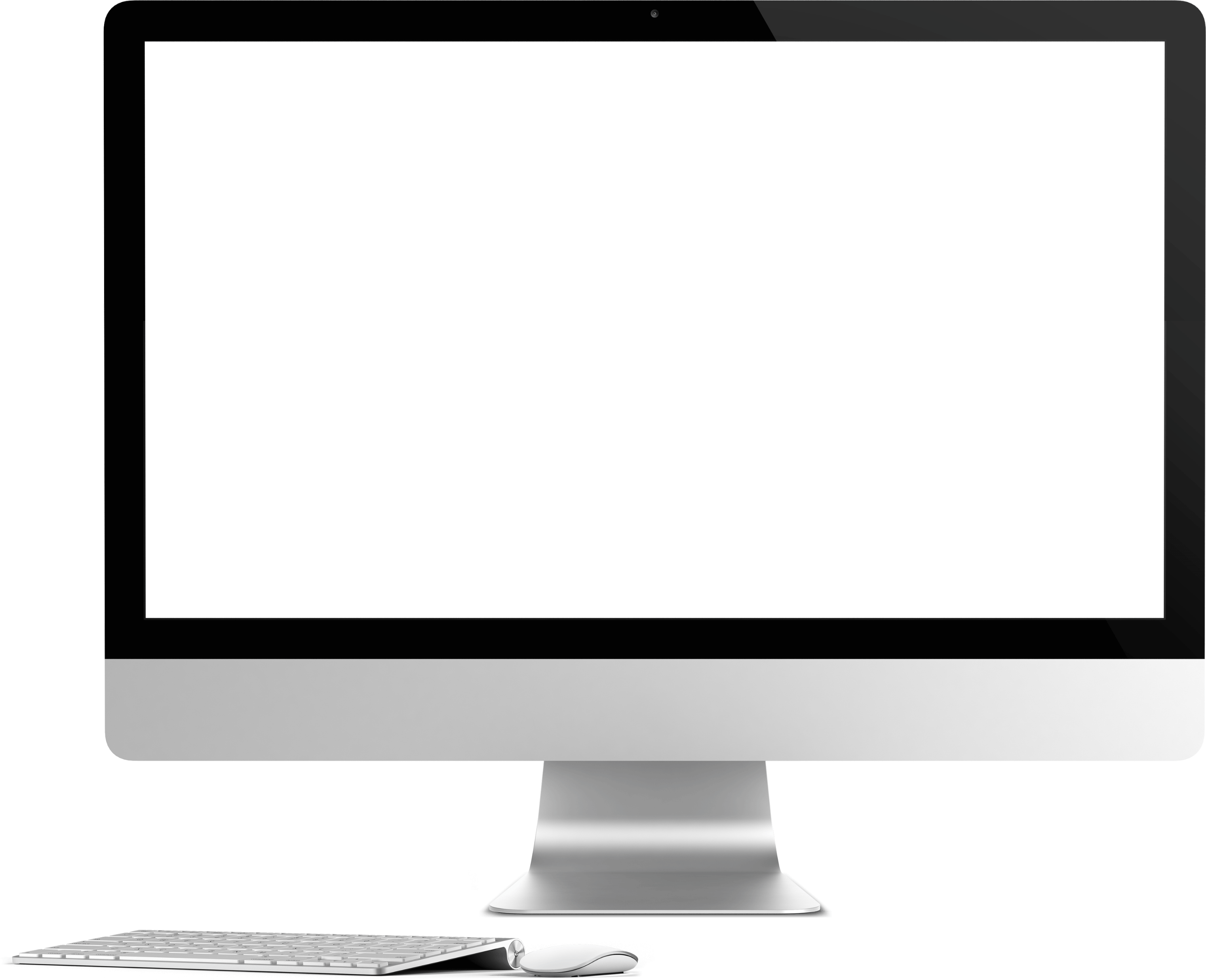 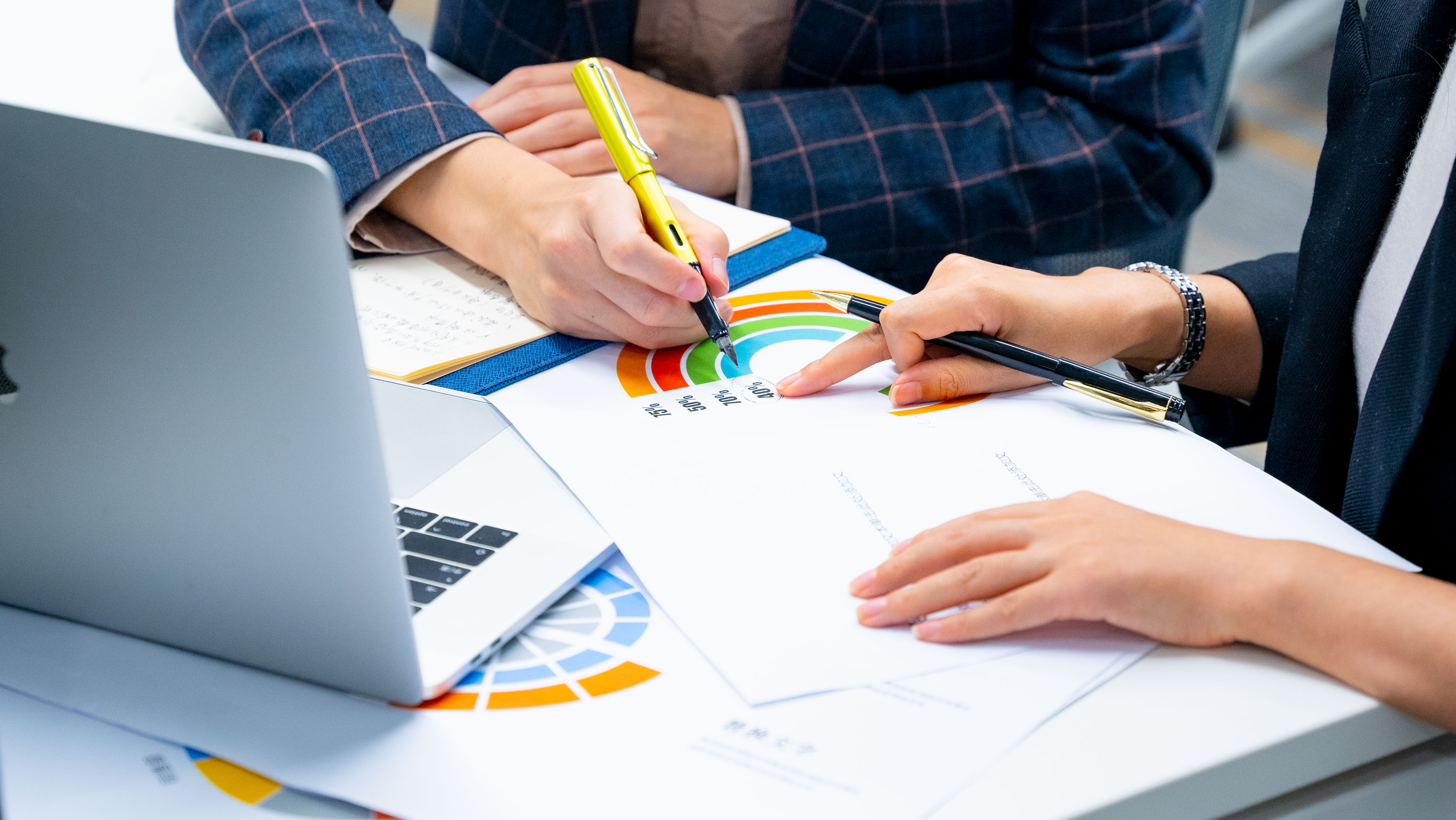 单击此处输入你的正文，文字是您思想的提炼，请尽量言简意赅的阐述观点
单击此处输入你的正文，文字是您思想的提炼，请尽量言简意赅的阐述观点
单击此处输入你的正文，文字是您思想的提炼请尽量言简意赅的阐述观点
单击此处输入你的正文，文字是您思想的提炼，请尽量言简意赅的阐述观点
单击此处输入你的正文，文字是您思想的提炼，请尽量言简意赅的阐述观点
单击此处输入你的正文，文字是您思想的提炼，请尽量言简意赅的阐述观点
工作完成情况
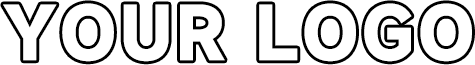 /Completion of work
请添加小标题
请添加小标题
单击此处输入你的正文，文字是您思想的提炼，请尽量言简意赅的阐述观点
单击此处输入你的正文，文字是您思想的提炼，请尽量言简意赅的阐述观点
请添加小标题
请添加小标题
单击此处输入你的正文，文字是您思想的提炼，请尽量言简意赅的阐述观点
单击此处输入你的正文，文字是您思想的提炼，请尽量言简意赅的阐述观点
请添加小标题
请添加小标题
单击此处输入你的正文，文字是您思想的提炼，请尽量言简意赅的阐述观点
单击此处输入你的正文，文字是您思想的提炼，请尽量言简意赅的阐述观点
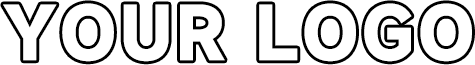 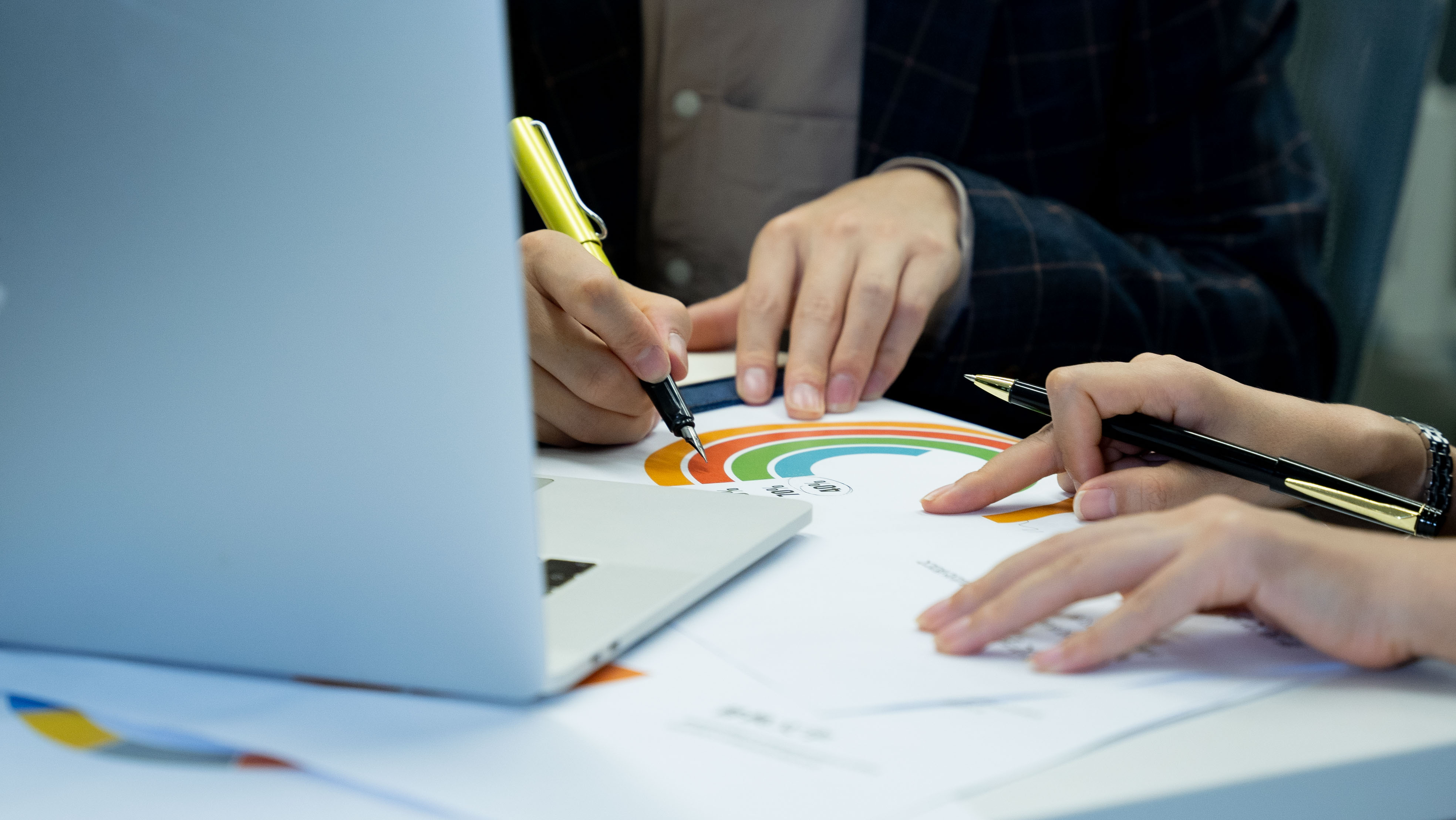 02
业绩成果展示
Work results show
Lorem ipsum dolor sit amet, consectetuer adipiscing elit. Maecenas porttitor congue massa. Fusce posuere, magna sed pulvinar ultricies, purus lectus malesuada libero, sit amet commodo magna eros quis urna.
- DESIGN -
业绩成果展示
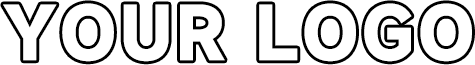 /Work results show
请添加小标题
请添加小标题
请添加小标题
关键词标题
单击此处输入你的正文，文字是您思想的提炼，请尽量言简意赅的阐述观点
65%
请添加小标题
关键词标题
单击此处输入你的正文，文字是您思想的提炼，请尽量言简意赅的阐述观点
关键词标题
关键词标题
单击此处输入你的正文，文字是您思想的提炼，请尽量言简意赅的阐述观点
单击此处输入你的正文，文字是您思想的提炼，请尽量言简意赅的阐述观点
35%
业绩成果展示
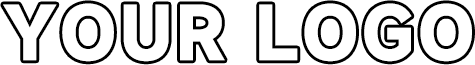 /Work results show
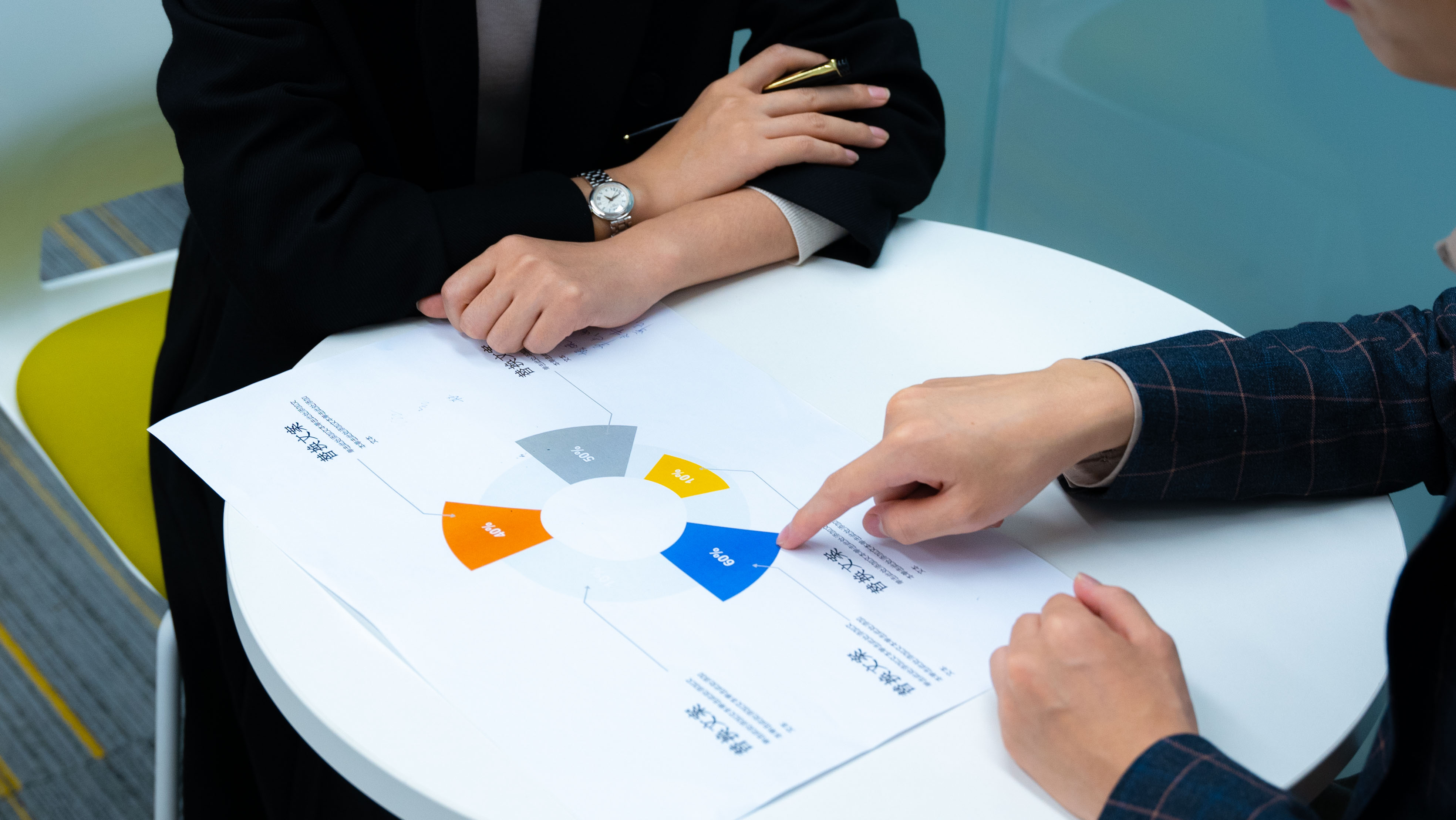 请添加小标题
单击此处输入你的正文，文字是您思想的提炼，为了最终演示发布的良好效果，请尽量言简意赅的阐述观点
单击此处输入你的正文，文字是您思想的提炼，为了最终演示发布的良好效果，请尽量言简意赅的阐述观点
请添加小标题
请添加小标题
单击此处输入你的正文，文字是您思想的提炼，为了最终演示发布的良好效果，请尽量言简意赅的阐述观点
单击此处输入你的正文，文字是您思想的提炼，为了最终演示发布的良好效果，请尽量言简意赅的阐述观点
业绩成果展示
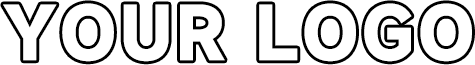 /Work results show
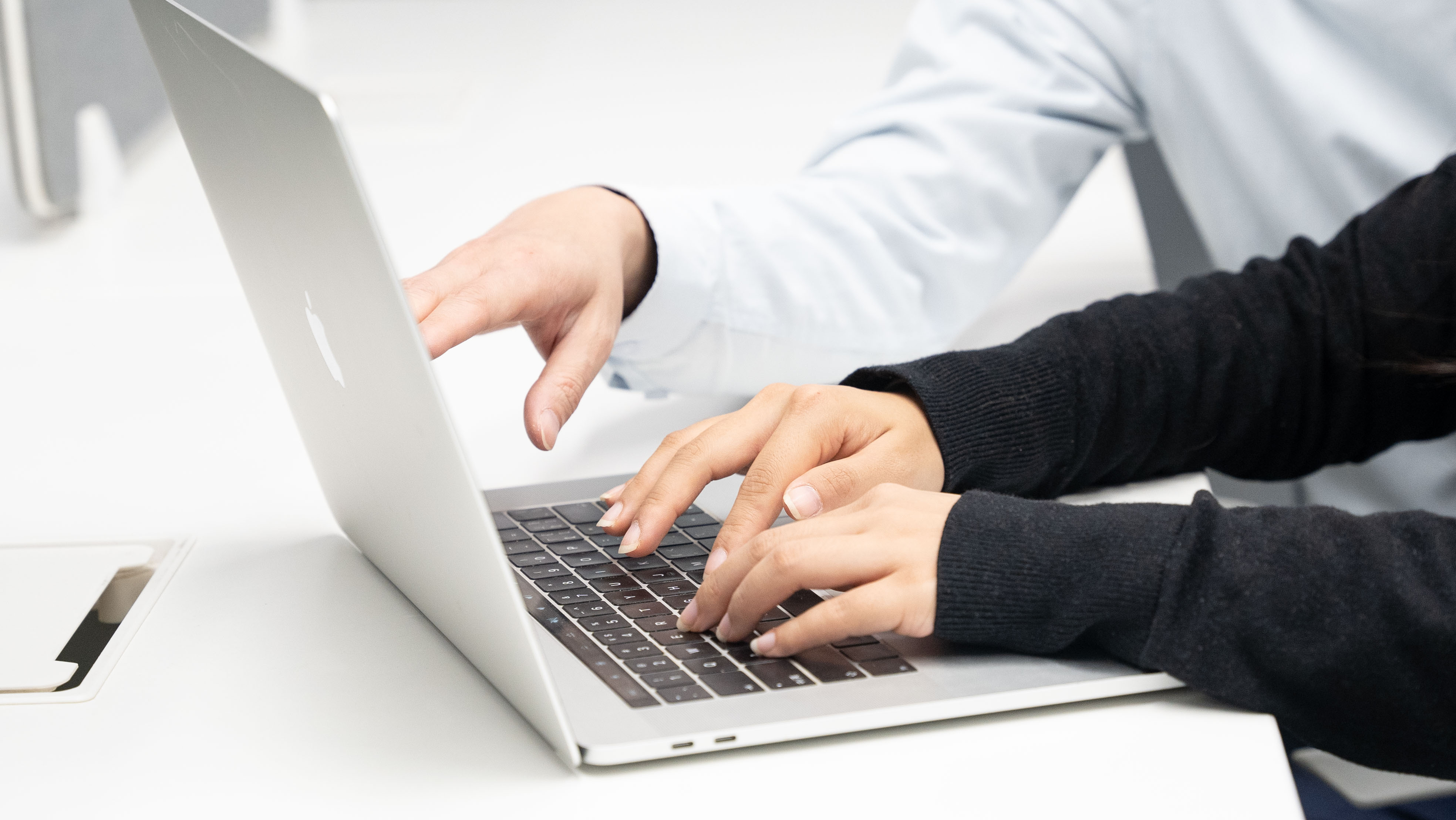 请添加小标题
请添加小标题
单击此处输入你的正文，文字是您思想的提炼，请尽量言简意赅的阐述观点
单击此处输入你的正文，文字是您思想的提炼，请尽量言简意赅的阐述观点
业绩成果展示
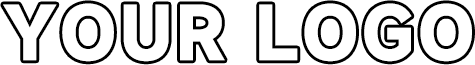 /Work results show
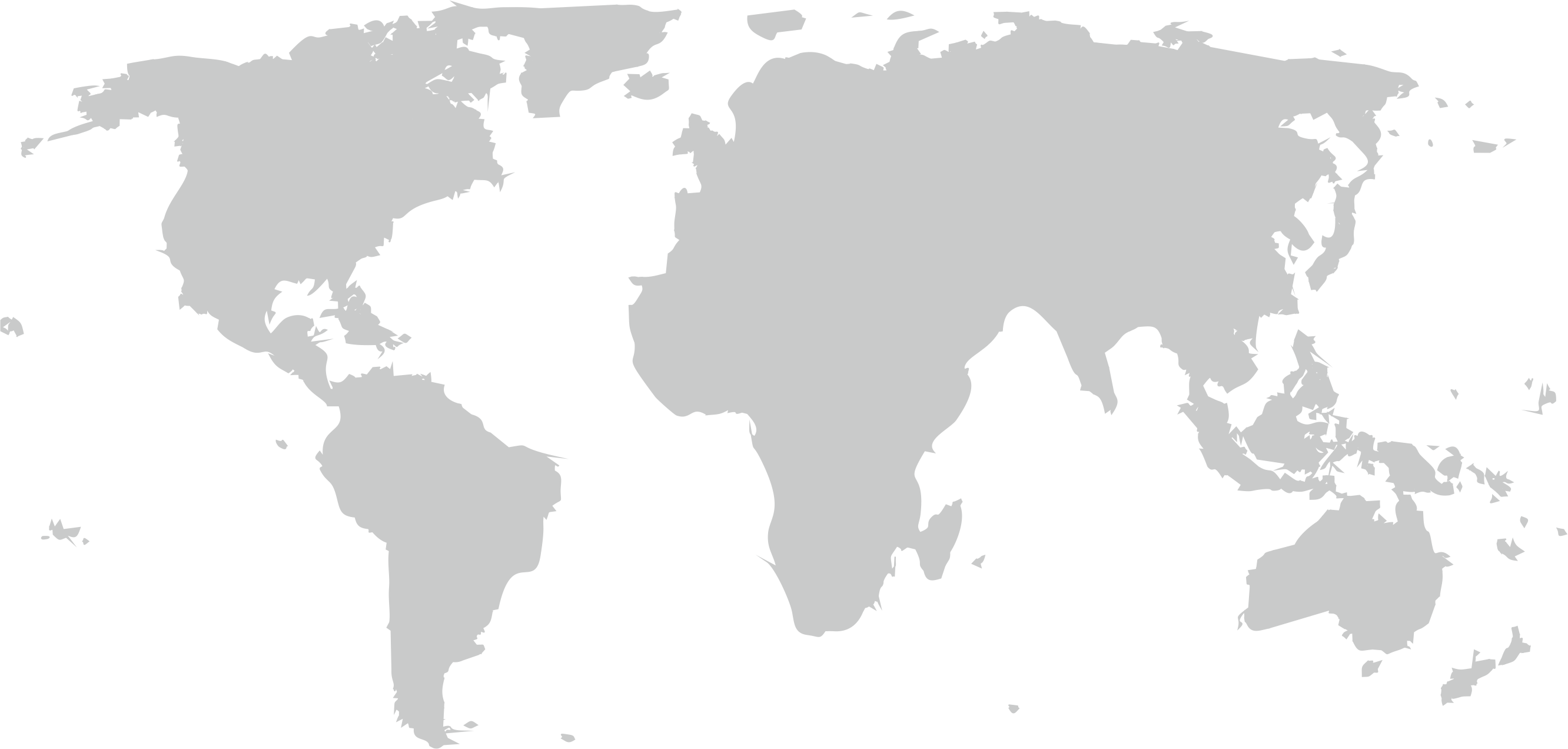 +
+
623
818
万
万
添加小标题
添加小标题
关键词标题
关键词标题
单击此处输入你的正文，文字是您思想的提炼，请尽量言简意赅的阐述观点
单击此处输入你的正文，文字是您思想的提炼，请尽量言简意赅的阐述观点
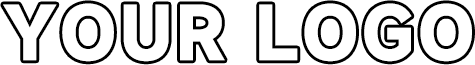 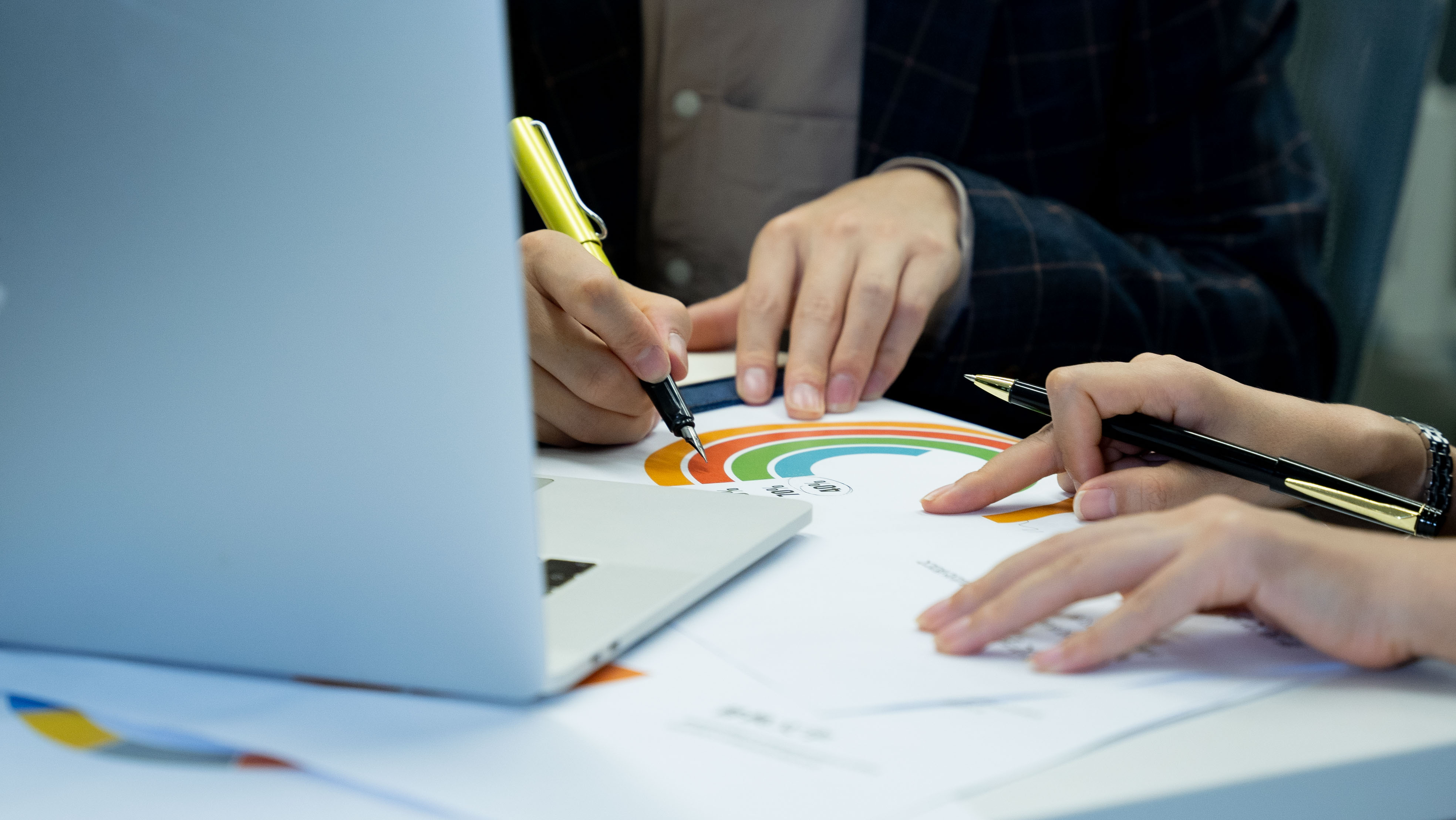 03
工作不足之处
Deficiencies in the work
Lorem ipsum dolor sit amet, consectetuer adipiscing elit. Maecenas porttitor congue massa. Fusce posuere, magna sed pulvinar ultricies, purus lectus malesuada libero, sit amet commodo magna eros quis urna.
- DESIGN -
工作不足之处
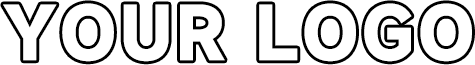 /Deficiencies in the work
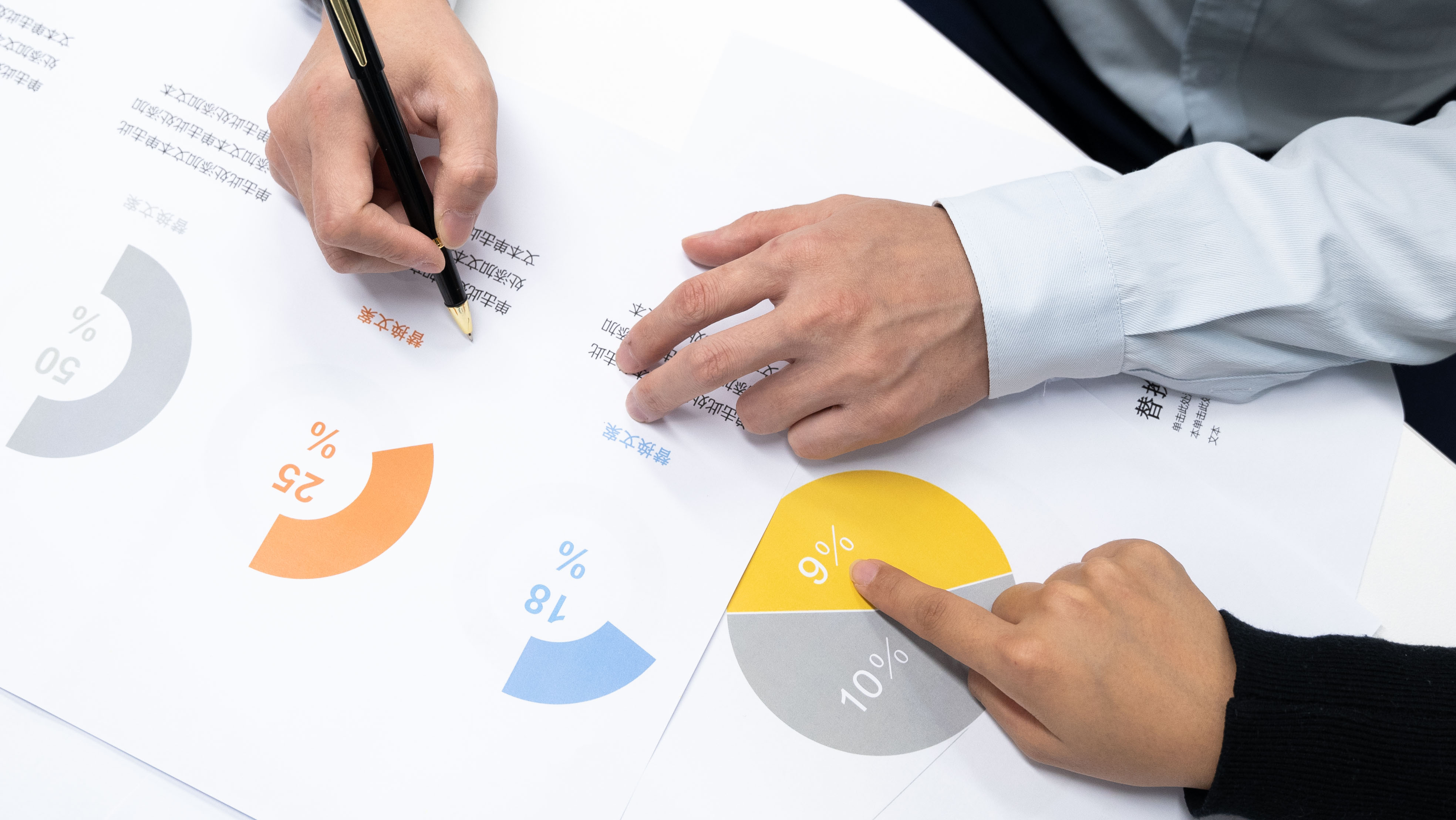 请添加小标题
单击此处输入你的正文，文字是您思想的提炼，为了最终演示发布的良好效果，请尽量言简意赅的阐述观点
请添加小标题
单击此处输入你的正文，文字是您思想的提炼，为了最终演示发布的良好效果，请尽量言简意赅的阐述观点
请添加小标题
单击此处输入你的正文，文字是您思想的提炼，为了最终演示发布的良好效果，请尽量言简意赅的阐述观点
工作不足之处
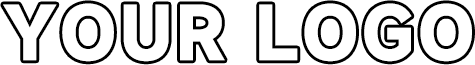 /Deficiencies in the work
请添加小标题
请添加小标题
请添加小标题
请添加小标题
单击此处输入你的正文，文字是您思想的提炼，为了最终演示发布的良好效果，请尽量言简意赅的阐述观点
单击此处输入你的正文，文字是您思想的提炼，为了最终演示发布的良好效果，请尽量言简意赅的阐述观点
单击此处输入你的正文，文字是您思想的提炼，为了最终演示发布的良好效果，请尽量言简意赅的阐述观点
单击此处输入你的正文，文字是您思想的提炼，为了最终演示发布的良好效果，请尽量言简意赅的阐述观点
工作不足之处
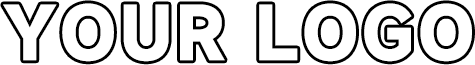 /Deficiencies in the work
40
用户
新用户
30
20
10
0
1
月
2
月
3
月
4
月
5
月
6
月
7
月
8
月
9
月
10
月
11
月
12
月
128W+
800+
600+
请添加小标题
请添加小标题
请添加小标题
工作不足之处
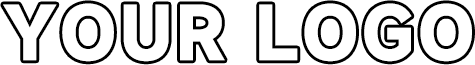 /Deficiencies in the work
01
02
03
04
请添加小标题
请添加小标题
请添加小标题
请添加小标题
单击此处输入你的正文，文字是您思想的提炼，请尽量言简意赅的阐述观点
单击此处输入你的正文，文字是您思想的提炼，请尽量言简意赅的阐述观点
单击此处输入你的正文，文字是您思想的提炼，请尽量言简意赅的阐述观点
单击此处输入你的正文，文字是您思想的提炼，请尽量言简意赅的阐述观点
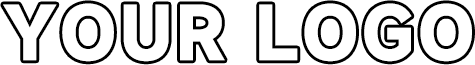 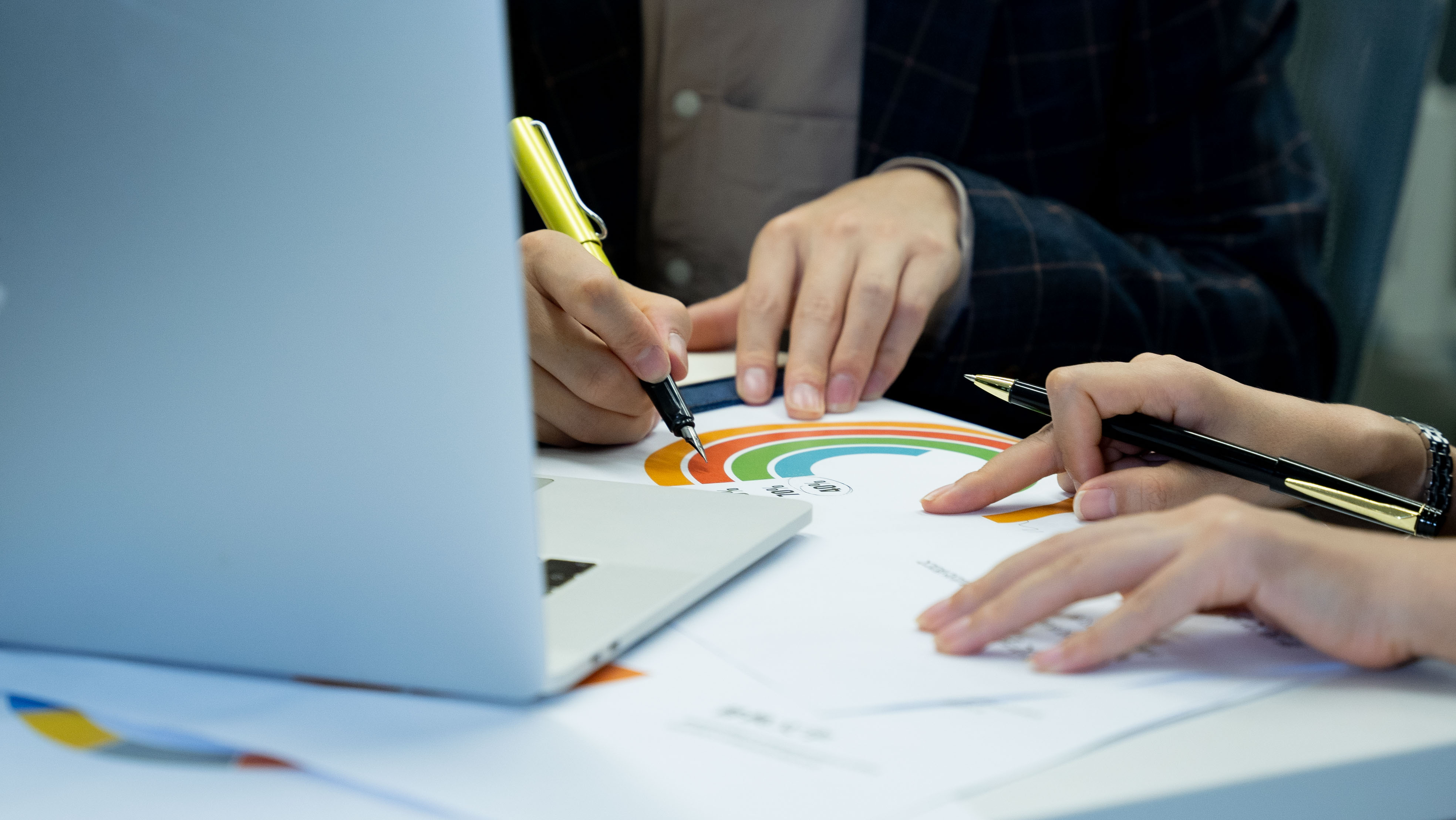 04
明年工作计划
Work Plan for next year
Lorem ipsum dolor sit amet, consectetuer adipiscing elit. Maecenas porttitor congue massa. Fusce posuere, magna sed pulvinar ultricies, purus lectus malesuada libero, sit amet commodo magna eros quis urna.
- DESIGN -
明年工作计划
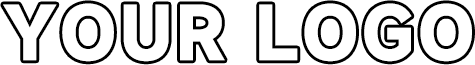 /Work Plan for next year
20XX
20XX
单击此处输入你的正文，文字是您思想的提炼，请尽量言简意赅的阐述观点
单击此处输入你的正文，文字是您思想的提炼，请尽量言简意赅的阐述观点
明年工作计划
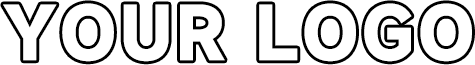 /Work Plan for next year
请添加小标题
单击此处输入你的正文，文字是您思想的提炼，请尽量言简意赅的阐述观点
请添加小标题
请添加小标题
请添加小标题
01
02
03
单击此处输入你的正文，文字是您思想的提炼，请尽量言简意赅的阐述观点
单击此处输入你的正文，文字是您思想的提炼，请尽量言简意赅的阐述观点
单击此处输入你的正文，文字是您思想的提炼，请尽量言简意赅的阐述观点
单击此处输入你的正文，文字是您思想的提炼，请尽量言简意赅的阐述观点
单击此处输入你的正文，文字是您思想的提炼，请尽量言简意赅的阐述观点
单击此处输入你的正文，文字是您思想的提炼，请尽量言简意赅的阐述观点
单击此处输入你的正文，文字是您思想的提炼，请尽量言简意赅的阐述观点
单击此处输入你的正文，文字是您思想的提炼，请尽量言简意赅的阐述观点
单击此处输入你的正文，文字是您思想的提炼，请尽量言简意赅的阐述观点
明年工作计划
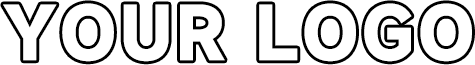 /Work Plan for next year
+
+
90
70
请添加小标题
万
万
单击此处输入你的正文，文字是您思想的提炼，请尽量言简意赅的阐述观点
添加小标题
添加小标题
单击此处输入你的正文，文字是您思想的提炼，请尽量言简意赅的阐述观点
单击此处输入你的正文，文字是您思想的提炼，为了最终演示发布的良好效果，请尽量言简意赅的阐述观点
单击此处输入你的正文，文字是您思想的提炼，为了最终演示发布的良好效果，请尽量言简意赅的阐述观点
单击此处输入你的正文，文字是您思想的提炼，为了最终演示发布的良好效果，请尽量言简意赅的阐述观点
KEYWORD  TITLE
KEYWORD  TITLE
KEYWORD  TITLE
请添加小标题
请添加小标题
请添加小标题
明年工作计划
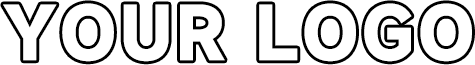 /Work Plan for next year
小标题
小标题
单击此处输入你的正文，文字是您思想的提炼，请尽量言简意赅的阐述观点
单击此处输入你的正文，文字是您思想的提炼，请尽量言简意赅的阐述观点
800家
+
服务企业
单击此处输入你的正文，文字是您思想的提炼，请尽量言简意赅的阐述观点
单击此处输入你的正文，文字是您思想的提炼，请尽量言简意赅的阐述观点
小标题
小标题
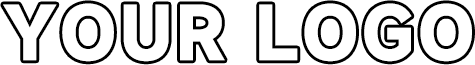 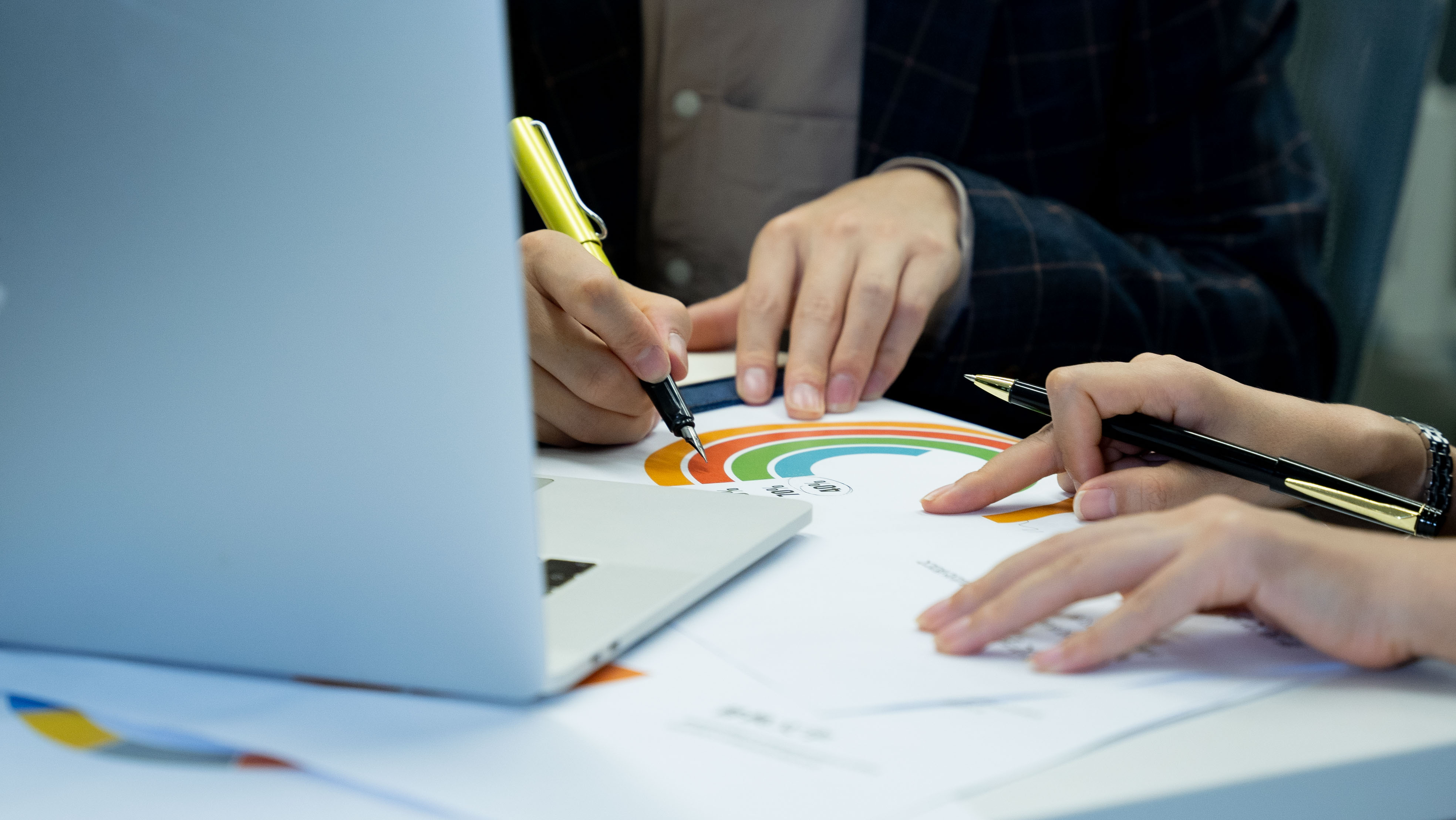 浅棕色简约
谢谢大家观看
THANK YOU VERY MUCH
汇报人：XXX
汇报时间：XX年XX月
Lorem ipsum dolor sit amet, consectetuer adipiscing elit. Maecenas porttitor congue massa. Fusce posuere, magna sed pulvinar ultricies, purus lectus malesuada libero, sit amet commodo magna eros quis urna.
- DESIGN -